CALCETAL 2 S.A.
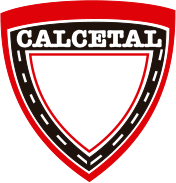 As informações utilizadas para a realização desta apresentação encontram-se todas no site da empresa. Para mais informações consultar o nosso site: https://www.calcetal.pt
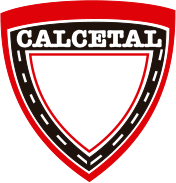 Quem somos?
A Empresa CALCETAL 2 - Sociedade de Construções, S.A. iniciou a sua actividade em Abril de 1999, começando como uma empresa familiar, fundada por três irmãos, tendo como Administradores atuais os irmãos Fernando Carvalho e Jorge Carvalho.
Dedicada ao setor de construção, a empresa executa diversas actividades, maioritariamente na área dos solos e bases, tais como: 
Pavimentação
Desmatação de terrenos e limpezas
Pequenas obras de arte
Fresagens
Movimentos de terra, Terraplanagem e Demolições.
Bases e sub bases.
Saneamento básico
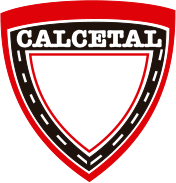 Pavimentação
Fornecimento, aplicação, compactação e todos os trabalhos acessórios de misturas betuminosas a quente, dispondo de todo o equipamento necessário e da mão de obra especializada para obter a satisfação e qualidade pretendida.

Uma vez que somos detentores de Central de massas asfálticas e de Pedreira de inertes calcários, as massas asfálticas calcárias são a nossa especialidade, acompanhando meticulosamente desde o processo de fabrico dos materiais até à conclusão da mistura betuminosa, com todos os estudos de laboratório necessários em conformidade com as normas nacionais exigidas.

Não obstante o supra exposto, também trabalhamos com outros tipos de misturas betuminosas, em função das exigências de mercado, tais como misturas betuminosas de basalto ou de granito - obtemos a pedra necessária e criamos a mistura betuminosa na nossa central.
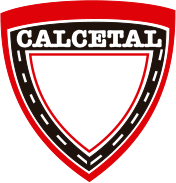 Desmatação de terrenos e limpezas
Realizamos desmatação de terrenos em pequena escala, consistindo mais concretamente em limpeza e corte de mato, arbustos, pequenas árvores, assim como a sua remoção e transporte.

	Este tipo de serviço normalmente será prestado para a preparação de determinada obra, visando tornar o local onde se vai intervir nas devidas condições necessárias. 

	Para tal, a limpeza também se estende à remoção de lixos de diversos tipos compreendidos no espaço de intervenção, assim como de valetas, drenos, passeios, pavimentos existentes, entre outros.
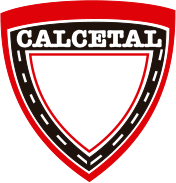 Pequenas obras de arte
Construção de pequenas obras de arte, normalmente destinadas a assegurar a comunicação entre duas vias, como pontes (PHs), e também outras destinadas à segurança de circulação de pessoas ou veículos, como muros de contenção, muros de suporte, entre outros.
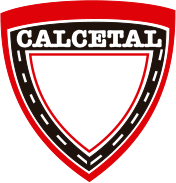 Fresagens
Durante este processo, é necessário um controlo rigoroso sobre a profundidade da fresagem, uma vez que os pavimentos muitas vezes encontram-se em estados desnivelados e com variações de altura, com o objetivo de tornar a superfície fresada o mais uniforme, não só para garantir a não variação de massas asfálticas a colocar de seguida, como também para assegurar, em caso de necessidade, que o tráfego que se realize por cima desta superfície seja feito de forma confortável.

	É realizado transporte de todo o material fresado durante o processo, para destino acordado. Uma vez concluída a fresagem, o pavimento encontra-se apto para receber novo revestimento. Por fim, o pavimento removido é posteriormente reciclado, o que é altamente benéfico para o ambiente.
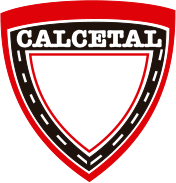 Movimentos de terras, Terraplanagem e Demolições
Compreende os seguintes trabalhos: demolição do existente, escavação, aterro, carga, transporte e descarga dos respectivos materiais e os nivelamentos necessários à regularização das superfícies, de acordo com as cotas do projeto da obra em questão. 

O serviço de demolição que efetuamos é realizado em pequena escala, uma vez que não somos detentores dos equipamentos necessários para maiores demolições. 

Este trabalho incluiu ainda o espalhamento de material de forma a regularizar o pavimento, assim como a sua compactação, tornando esta superfície de onde vai iniciar o projecto de construção o mais nivelada possível, em conformidade com as cotas de projecto. Por fim, o local de descarga dos respectivos materiais é acordado pelas partes.
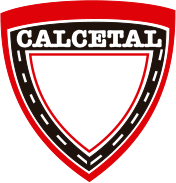 Bases e sub-bases
Fornecimento, aplicação e compactação, rega, nivelamento, e todos os outros trabalhos complementares de bases e sub-bases em tout-venant.

	No que toca a bases e sub-bases, quer seja para serem revestidas por massas asfálticas, como é o caso das estradas ou parques, quer seja para serem revestidas por betão, como é o caso de alguns interiores de armazéns, o mais importante neste tipo de trabalhos é uma base e sub-base sólidas e seguras. 

	Também aplicamos outras sub-bases que sejam necessárias consoante as características do terreno em que se está a intervir, como rachão, enrocamento, entre outros.
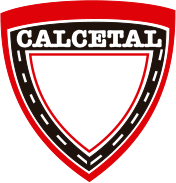 Saneamento Básico
Dentro desta vasta área realizamos as seguintes atividades: Substituições de condutas de água, eletro-soldaduras de uniões, curvas, entre outros, até tubos de 200mm, ramais de água (apenas até ao contador), coletores domésticos e pluviais, caixas de visita incluindo alteração da cota da tampa para a cota de projecto, ramais de saneamento, sumidouros, entre outros.
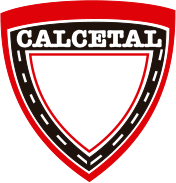 Centros de Produção
Pedreira Calcária
Localizada em Outeiro da Seia - Abrigada, sendo a produção da mesma maioritariamente para o consumo da própria empresa. 

Esta exploração resulta numa produção de diversos tipos de brita, tendo como destino principal a transformação para massas asfálticas, no caso das britas e do pó de pedra, e as bases e sub-bases, no caso do tout-venant.
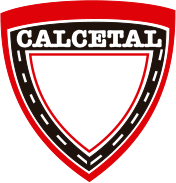 Centros de Produção
Central de Massas Asfálticas
Localizada em Outeiro da Seia - Abrigada, sendo a produção da mesma maioritariamente para o consumo da própria empresa. 

	O modelo da central é RM-160-T, da marca INTRAME, e é capaz de produzir 160 ton/h, trabalhando de forma descontínua.

A central encontra-se de momento a trabalhar apenas de forma convencional, pelo que se prevê no futuro adaptar de forma especial para que seja possível o reaproveitamento de fresados e outro tipo de materiais recicláveis, de forma a  contribuir de forma mais ativa para o ambiente.
CALCETAL 2 S.A.
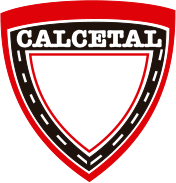 Aguardamos o seu contacto.

UM MUNDO EM VIAS!
FIM